Лекцияи №3Мавзуи руз: Аломатхои  асосии морфологии шакли зохирии  бадани одам.
Накша:   1.   Нишонахои асосии морфологи:  кад  ва  фарогирии  сина.
                   1.1.Таъсири  синну сол  ба нишонахои асосии морфологи.           
                   2.  Таносуби бадан ва нишонахои асосие,  ки таносуби  баданро 
                         муайян мекунанд. 
                   2.1.Типхои долихаморфи, мезаморфи ва  брахиморфии таносуби       
                          бадан. 
                   2.2.Тагьиротхои синну солии таносуби бадан.


Мафхумхои асоси:  Кад ва фарогирии сина, таносуби бадан ва намудхои он
                                      (долихоморфи, мезаморфи, брахиморфи).
Ба нишонахои асосии андозави дарозии бадан ва фарогирии кафаси сина мансубанд.
        Кад аз бисьер чихат аз андозаи скелети устухони  вобаста аст, бинобар ин дар тули умри одам  кади у  тагьир меебад:

                       - аз таваллуд то 18-20—солаги  кад то дарозии нихои   мерасад;
                       - то 45 солаги  устувор мемонад;
                       - баъди 45 солаги он каме паст мешавад.


Фарогирии  кафаси  сина  аз  андозахои   кафаси  сина,   дарачаи  инкишофи   мушакхо  ва равганбанди   вобаста аст.   Андозахои  кафаси  сина  дар  тули  умри  одам  чунин  тагьир меебанд:

                        -аз тавллуд то 20-26-солаги то андозаи нихои мерасад ва устувор мемонад;
                        - то 40-солаги давраи собитии нисби мушохида мешавад;
                        - баъди 40 солаги мумкин аст, афзоиши бошиддати фарогирии кафаси сина аз 
                           сабаби афзудани гафсии кабати равгани зери пуст мушохида шавад.
Таносуби бадан- ин таносуби андозахои кисмхои алохидаи бадани одам аст:
        баландии сар ва дарозии умумии бадан,  дарозии бадан ва дарозии дасту по, васегии ронхо ва васегии китфхо.
Таносуби бадан аз бисьер чихат аз андозаи устухонхои косаи сар , сутунмухра, дасту по
вобаста мебошад. Ба таносуби бадан, инчунин дарачаи инкишофи мушакхо ва равганбанди
таъсир мерасонад.

Дар одамони синну солашон гуногун ин таносуб фарк мекунад. Дар кудакон ки, баландии
сарашон нисбатан калонтар аст, ин таносуб 1/4 кисми дарозии баданро ташкил медихад. 
Дар калонсолон он ба 1/7-1/8 баробар аст.
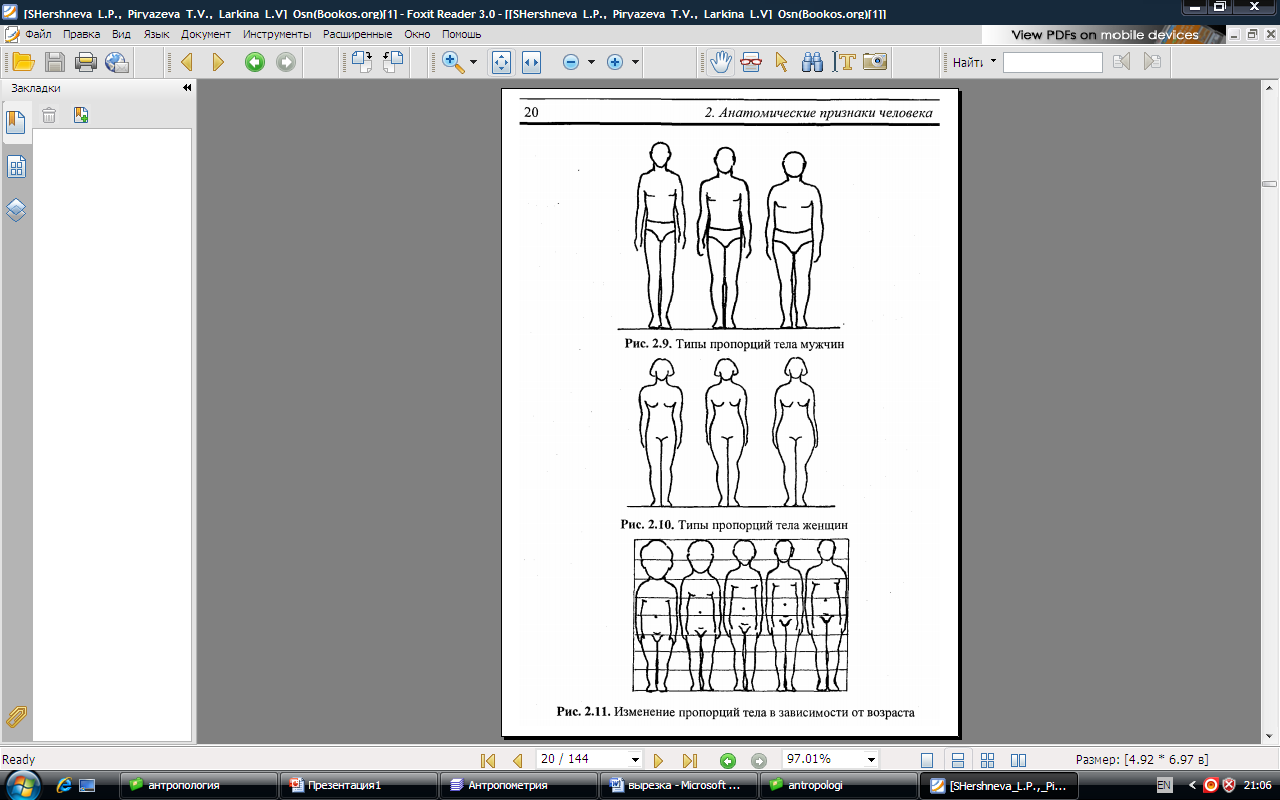 Типхои таносуби калонсолон.
Дар байни занхо ва мардхо одамонро бо чуссаи нисбатан кутоху дасту пои дароз – яъне таносуби навъи долихоморфи ва бо бадани нисбатан дарозу 
       дасту пои кутох- яъне таносуби навъи брахиморфи фарк мекунанд. Инчунин
       одамони навъи миена хастанд, ки дар байни ду навъи зикршуда чойгиранд, ки онхо таносуби навъи мезаморфиро доранд.
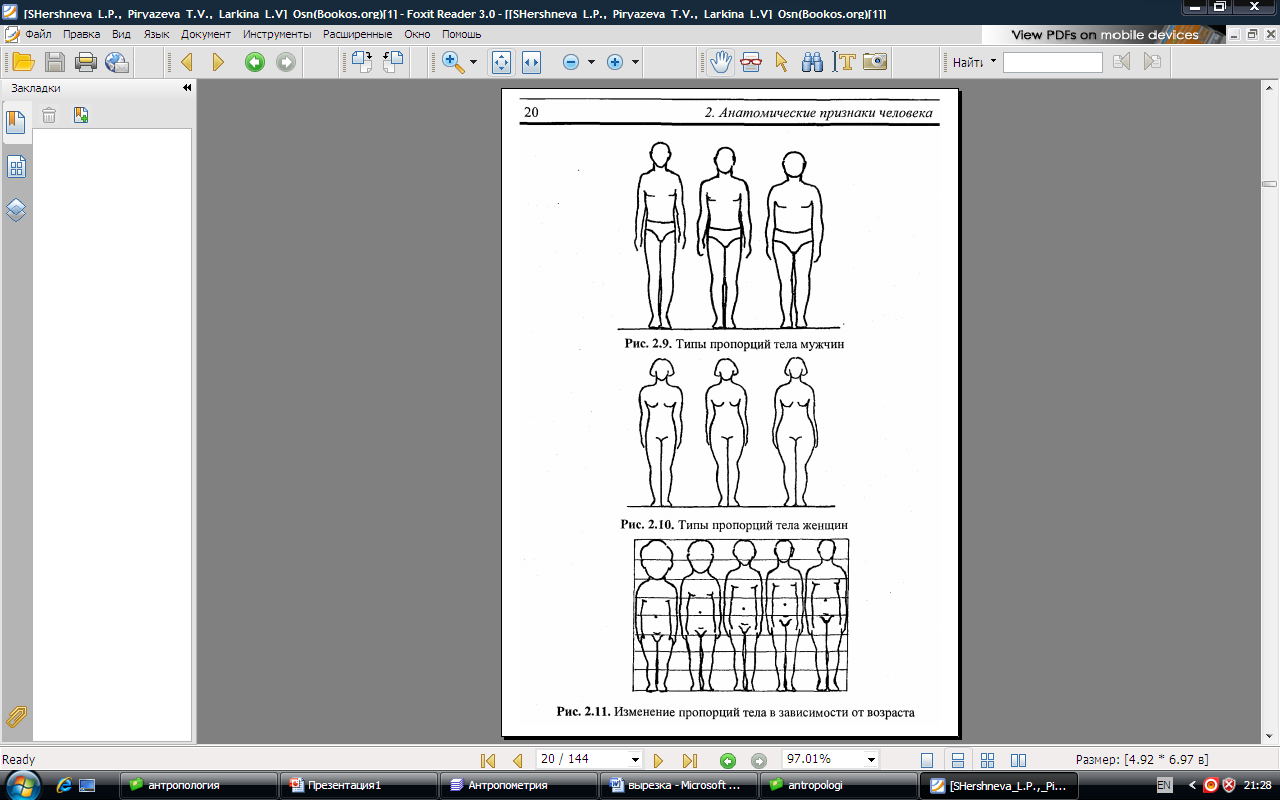 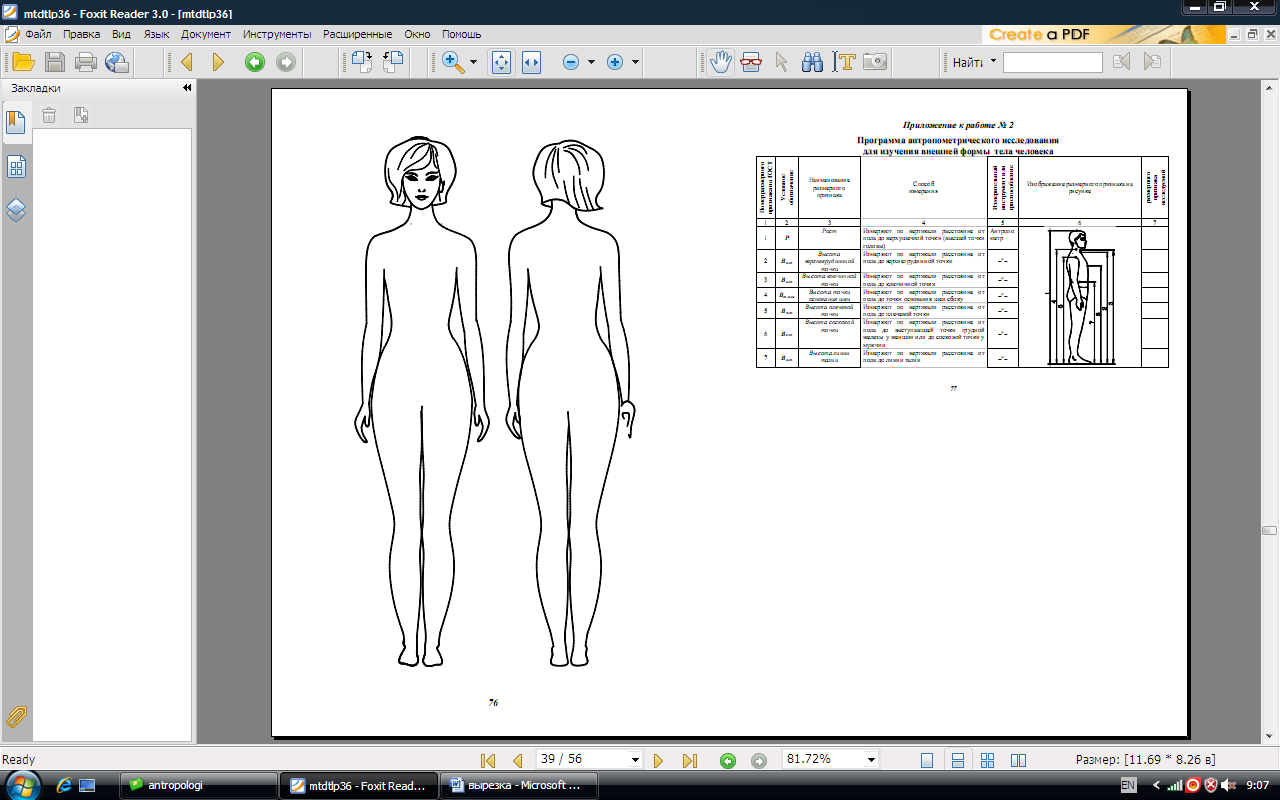 Лекцияи №4Мавзуи руз:  Хелхои чусса ва шакли он.
Накша:  Мафхуми чусса. Нишонахои асосие,ки чуссаро муайян          
                     мекунанд.
                1.Типхои чуссаи занхо мувофики методикаи Б. Шкерли .
                2.Таъсири синну сол ба чусса. 
                3Хусусиятхои чуссаи бачагон.
                4.Мафхуми  комат. Нишонахои асосие, ки коматро муайян            
                      мекунанд. Типхои комате, ки барои тархрези интихоб                
                      шудаанд.
Мафхумхои асоси:   
 Чусса ва типхои чуссаи занхо ва мардхо; 
Комат ва классификатсияи он.
Мавхумхои асоси: типхои синави,мушаки, шиками,лептосоми,мезасоми,мегаласоми ва атлетики. (рост, хамида, азхад хамида, комати хурусак) барои бачагон.
Лептосоми-
Лептосиоми аз калимаи юнонии eptos-борик ва soma- чусса гирифта шуда, маънои чуссаи борикро дорад.
Дар ин намуди чусса, акибмонии ташакулеби дар бар ва ташакулебии тез дар дарозии тана дида мешавад.
Мезазоми-
Ин намуди хели чусса равганбандии миена дошта, намуди кафаси сина борик ва дароз буда, шиками фурухамида ва ронхои майда дорад.
Атлетики-
Ин намуди чусса, мушакхои мустахкам, равганбандии кам дорад ва аз чихати назар шакли чусса зебо ва махин мебошад.
Субатлетики- тарзи мушакхо ва равганбандии чусса миена мебошад.
Эурипластики-равганбандии зиед ва мушакхои миена дорад.
Ба комати мард назар ба сурин бештар баромадани шонахо хос аст.
Баръакси комати мард дар комати зан пеш баромадани сурин нисбати
шонахо афзалият дорад.

       Кудакон 6-сола комати хоси «хурусак» доранд-ин шиками пеш
баромада, пушти    кафо рафта, ва хамии аз хад зиед дар миен. Баъди 7
солаги барчастагии шикам ва хамии аз хад зиеди миен гум мешавад.
Ташаккули комати мавзун дар синни мактаби огоз ефта, дар давраи
камолот анчом меебад. 

Комати одам дар тули умраш пайваста дигаргун мешавад.  Ба ин
дигаргуншавии синну сол, фаъолияти мехнати, шугл бо варзиш таъсири
калон мерасонад.
Аз руи тадкикотхои олими немис Б. Шкерли
Асосан 3- намуди андоми каду комат дар занхо мавчуд аст:
1.астеники-ин намуд устухони сабук дошта, гардани борику дароз , дасту пои дароз, китфхои майда,шакли кафаси сина хамвор мебошад,Одамони ин намуд кобилияти фарбех шуданро надоранд, онхо бисер харакат мекунанд ва дар вакти харакат кувваи худро сарф мекунанд:
2.нормастеники-
3.гиперстеники-
Нормастетики-Ин намуди одамон устухони вазнаш миена дошта, камари борик,пойхои дароз, алалхусус чуссаи зеборо доранд;
Гиперстеникхо- ин намуди одамон устухони вазнин ва гафс дошта, кафаси сина кутохи калон, китфхои калон доранд, одамони ин каду комат ба фарбехшавии  тез кобилият доранд. Барои малум кардани каду комати худ бояд фарогирии банди дасти ростро чен кунем : 1-16см, 2-16;18см, 3- зиеда аз 18см мебошад.
Тип телосложения
Индекс Соловьева в см
Описание типа телосложения
для мужчин
для женщин
Нормостенический (нормальный)
18-20
15-17
Пропорциональное телосложение
Астенический     (тонкокостный)
Менее 18
Менее 15
Длинные конечности, тонкие кости, длинная, тонкая шея, слабо развитые мышцы.
Гиперстенический (ширококостный)
Более 20
Более 17
Коренастая фигура. Плотный и тяжелый костяк, широкие плечи, широкая грудная клетка и бедра, короткие ноги.